''Volontiranje kao pokretačka energija
vitalnog i demokratskog društva'‘


Ivana Kordić, Volonterski centar Zagreb
Stručni skup Dječje knjižnice i civilno društvoKGZ – Knjižnica Medveščak, 18.03.2016.
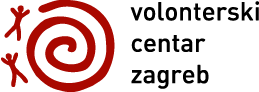 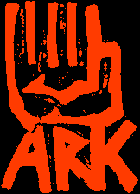 ... je organizacija civilnog društva osnovana 1998. godine koja...
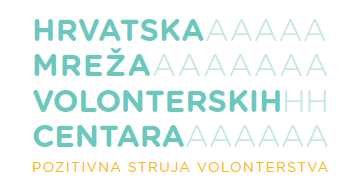 ... promicanjem volonterstva omogućava volonterski rad svim ljudima na lokalnoj i međunarodnoj razini kako bi postali pokretačka snaga aktivne, odgovorne i humane zajednice.
[Speaker Notes: Volonterski centar Zagreb je organizacija civilnog društva koja se od 1996. godine bavi razvojem i promicanjem volonterstva. Misija VCZ-a jest da djeluje kao resursni centar koji povezivanjem, edukacijom i promicanjem volonterstva na lokalnoj i međunarodnoj razini potiče osobni i društveni razvoj. Vizija VCZ-a je društvo u kojem je volonterstvo pokretačka snaga aktivne, odgovorne i humane zajednice.]
Civilno društvo ... Treći sektor...... demokratsko društvo... ?
‘’Treći sektor se sastoji od privatnih udruga i zaklada, nekomercijalnih zadruga, štedno-kreditnih udruga, i socijalnih poduzeća; i pojedinačnih aktivnosti poduzetih bez plaće ili prisile prvenstveno za dobrobit društva ili osoba izvan vlastitog kućanstvu ili rodbine.’’ 
(Third Sector Impact projekt)
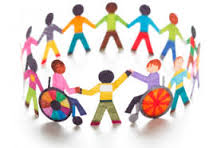 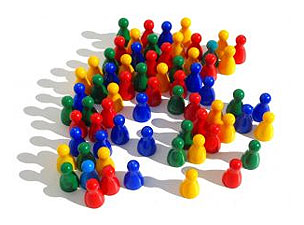 Volontiranje... ?
Zakon o volonterstvu:

= dobrovoljno ulaganje osobnog vremena, truda, znanja i vještina ... 
za dobrobit druge osobe ili za zajedničku dobrobit, 
...bez postojanja uvjeta isplate novčane nagrade ili potraživanja druge imovinske koristi.
KORISNIK
VOLONTER/KA
Volonterski centar Zagreb
ORGANIZATOR
VOLONTIRANJA
[Speaker Notes: 3 aktera koji su uključeni u volontiranje.]
Volontiranje... ?
‘’Volontiranje je najbolja vježba za demokraciju. Na izborima glasuješ jednom godišnje, a kada volontiraš svakoga dana glasuješ o zajednici u kakvoj želiš živjeti.’’ 
Marjorie Moore
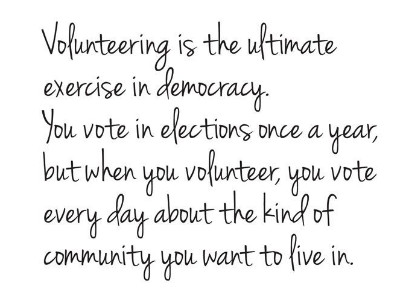 Sredstvo ...? 			
		...ili...
Sklop vrijednosti i iskaz aktivnog građanskog stava?
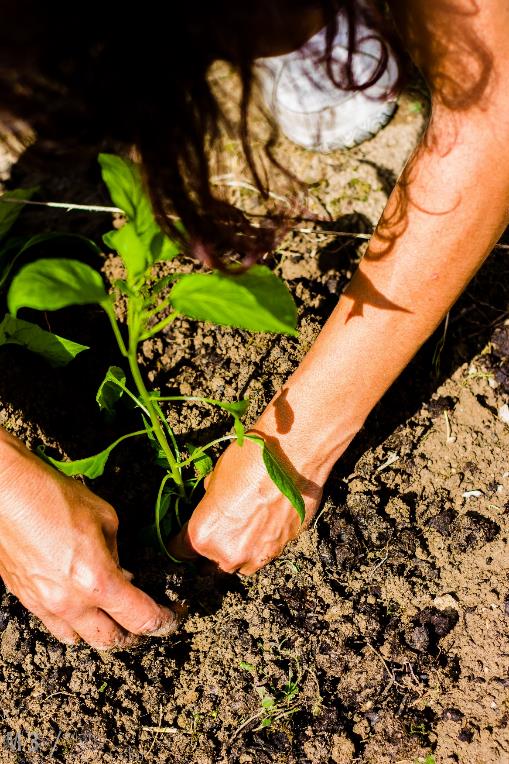 Lica
volontiranja
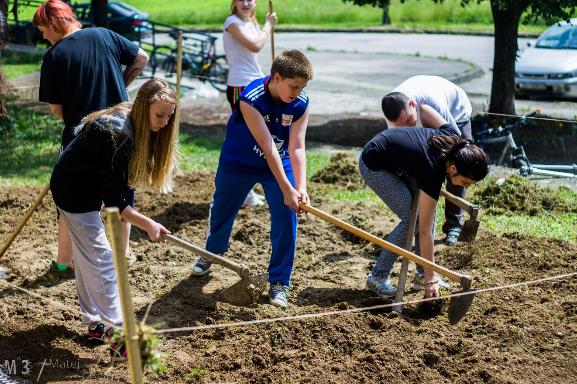 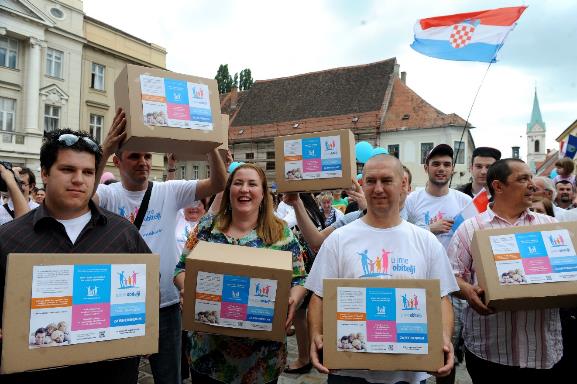 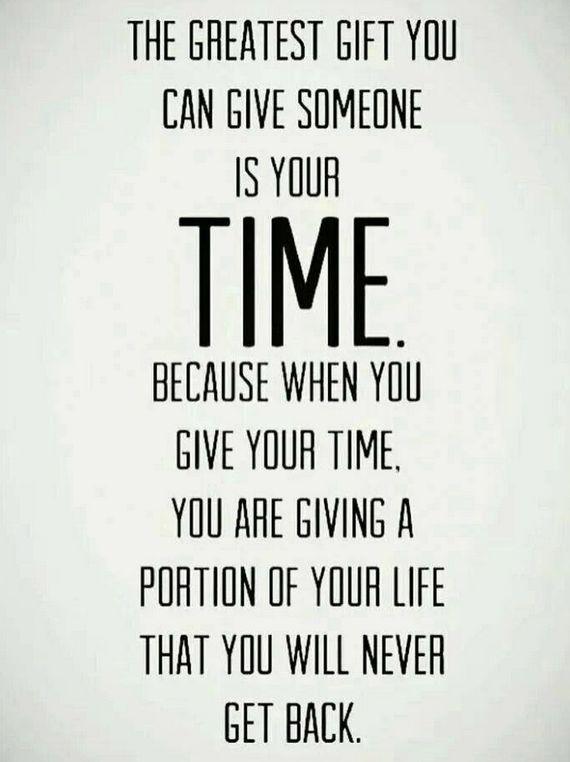 Volontiranje... ?
‘’Najveći dar koji nekom možete pokloniti je vaše vrijeme. Jer kada poklonite vrijeme, poklonili ste komadić svog života koji nikada ne možete dobiti natrag.’’ 

Nepoznat autor (nađeno na www.pinterest.com)
Volonterska slika društva
U Europskoj uniji volontira oko 100 milijuna Europljana > otprilike 20% stanovništva 
(Istraživanje za Europsku komisiju, 2010.)
Volonterska slika društva
U Republici Hrvatskoj ne postoje pouzdani statistički podaci.
Izvješće organizatora volontiranja
Ministarstvu socijalne politike i mladih:
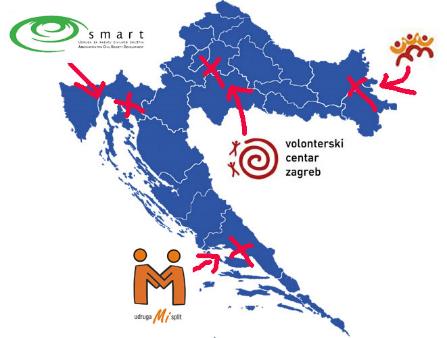 INFRASTRUKTURA ZA VOLONTIRANJE U HRVATSKOJ
Nacionalni odbor za razvoj volonterstva
Volonterski centri i HMVC
Organizatori volontiranja
Ured za udruge Vlade RH, Nacionalna zaklada za razvoj civilnog društva
Ministarstvo socijalne politike i mladih
Što nedostaje?
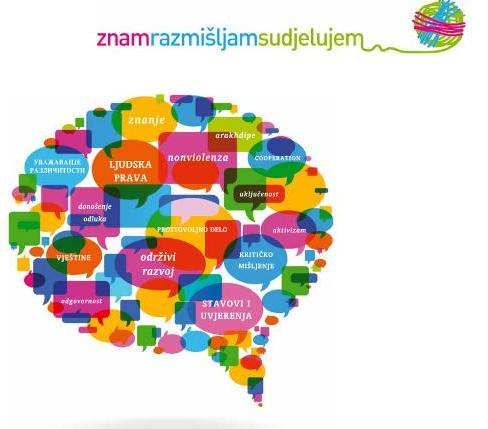 Građanski odgoj omogućio bi nastavnicima da volonterska iskustva učenika, učenje i kompetencije koje kroz njega stječu, vrate i iskoriste u nastavi kako bi im pomogli da osvijeste pozitivnu promjenu koju su napravili – za zajednicu, ali i njih same
Knjižnice kao organizatori volontiranja
Volonterski program u knjižnici = preuzimanje odgovornosti za aktiviranje i uključivanje građana koju knjižnice imaju kao jedna od ključnih društvenih institucija zaduženih za zaštitu i širenje zajedničkog dobra.
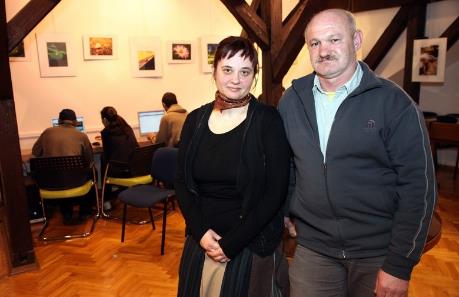 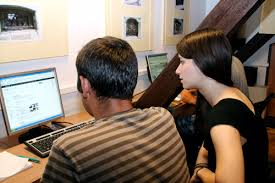 Volontiranje 
= Preuzimanje odgovornosti... za sebe i za svijet kojeg svojim životom stvaraš.
= Društveno ljepilo... koje daje priliku za susret s Drugim i drugačijim.
= Građanski odgoj u praksi kojim djeci dajemo priliku da odrastu u slobodne i odgovorne ljude koji grade slobodno, zdravo i duboko demokratsko društvo.